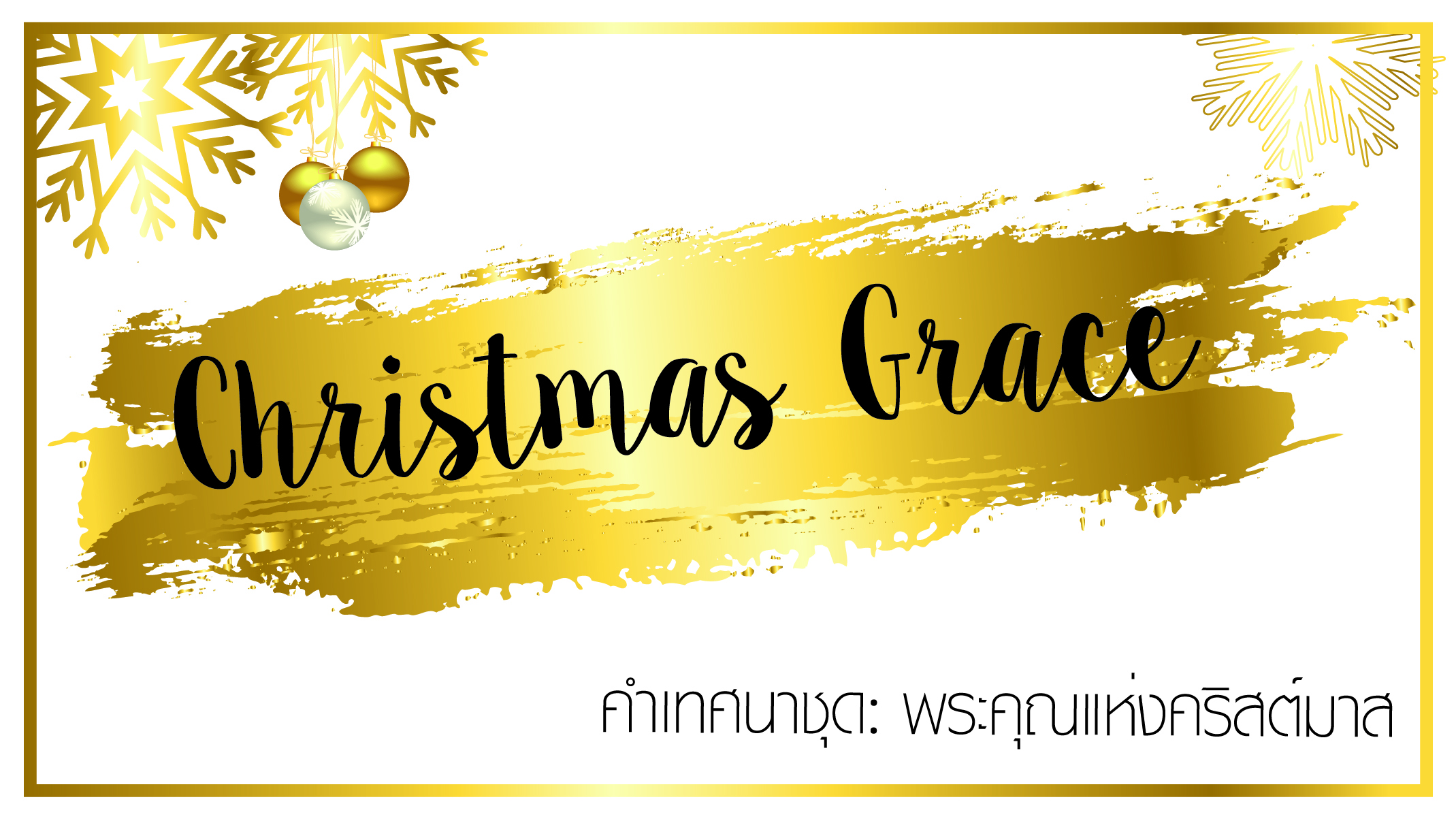 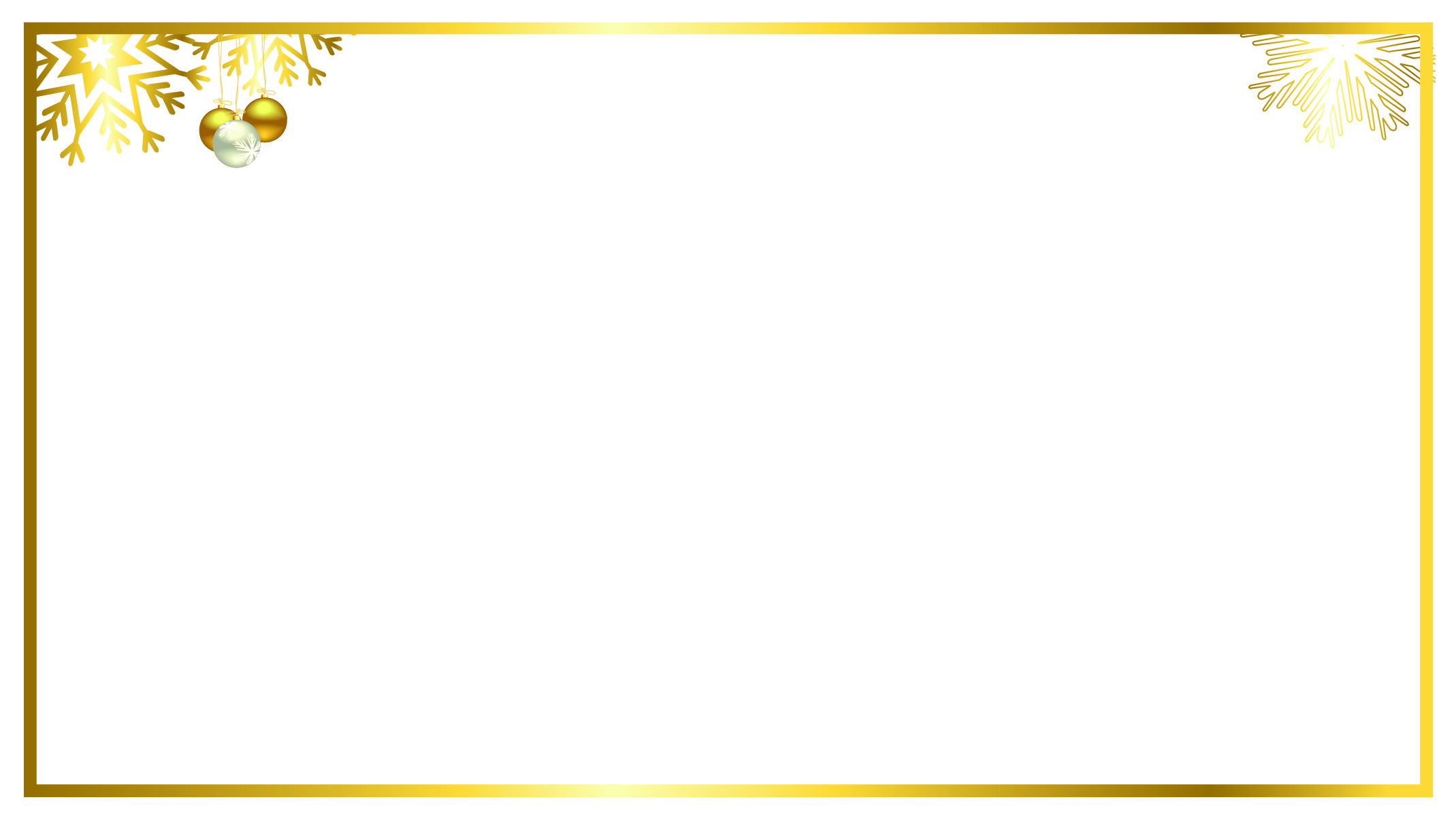 ตอนที่ 1: ใจที่ตั้งมั่นคง
Part 1: The Established Heart
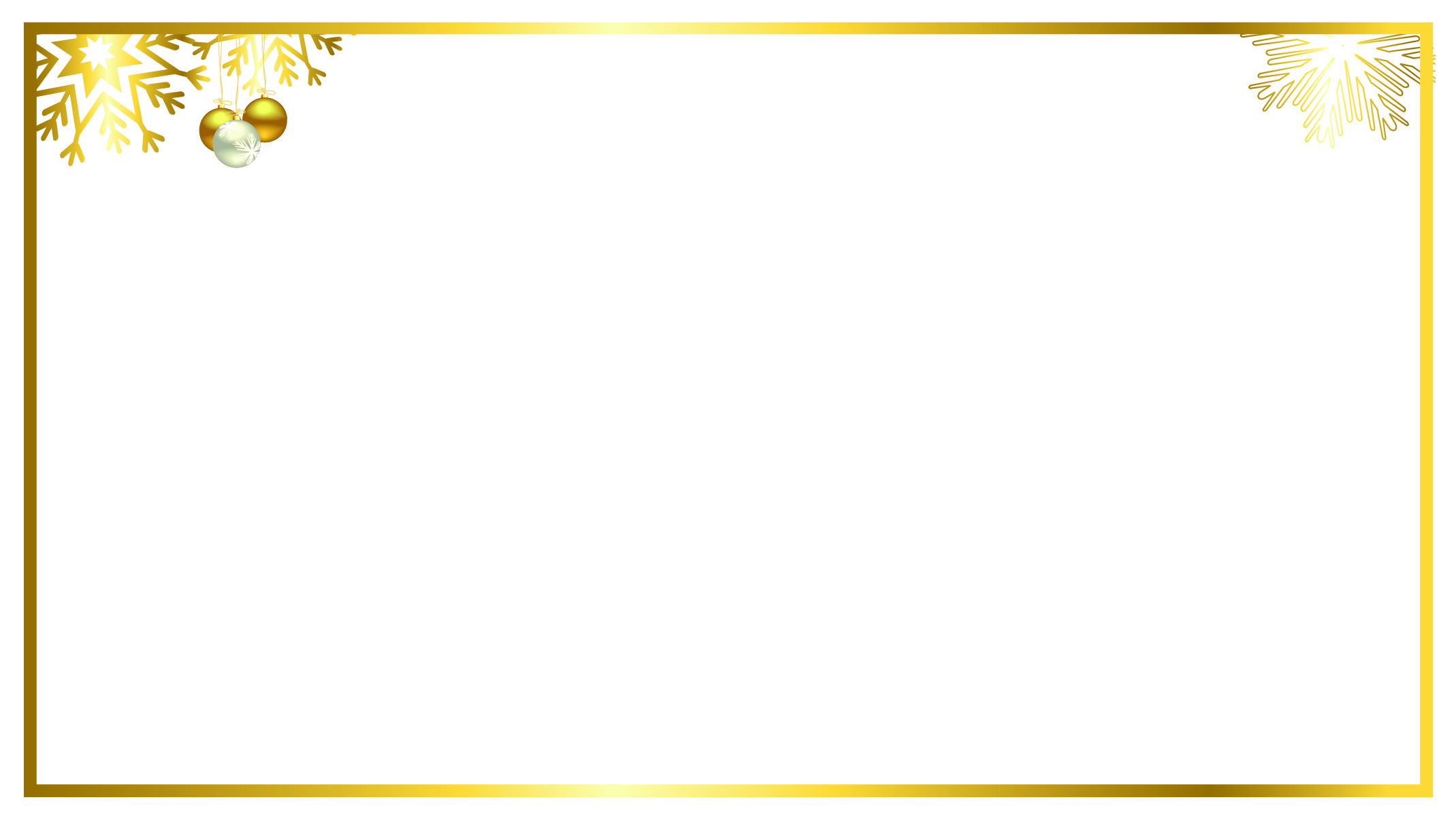 ยอห์น 1:14, 16    14 “พระวาทะทรงบังเกิดเป็นมนุษย์และประทับอยู่ท่ามกลางเรา พระองค์ทรงเปี่ยมด้วยพระคุณและความจริง เราได้เห็นพระเกียรติสิริของพระองค์ คือพระเกียรติสิริของพระบุตรองค์เดียว
ผู้ทรงมาจากพระบิดา  16“เราทั้งปวงได้รับพระพรครั้งแล้วครั้งเล่าจากความบริบูรณ์แห่งพระคุณของพระองค์”
John 1:14, 17
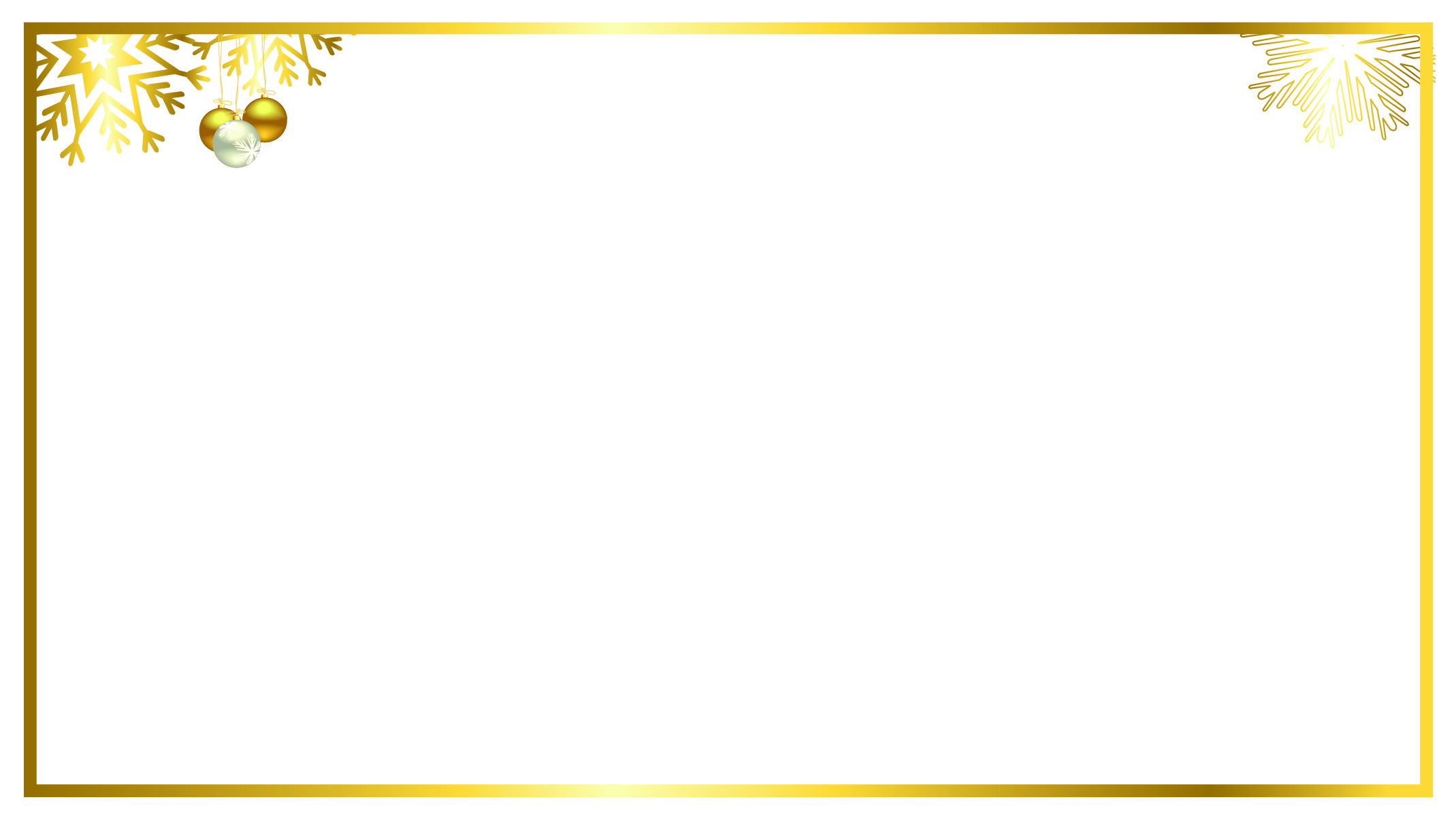 1. ให้ใจของท่านตั้งมั่นคงในพระคุณ
     ฮีบรู 13:9 “อย่าหลงไปตามสารพันคำสอนแปลกๆ เป็น
     การดีที่จะให้ใจเราเข้มแข็งขึ้นด้วยพระคุณ ไม่ใช่ด้วยอาหาร
     ตามระเบียบพิธีซึ่งไม่ได้ให้คุณค่าใดๆ แก่ผู้รับประทาน”
1. Establish your heart in grace.
Hebrews 13:9
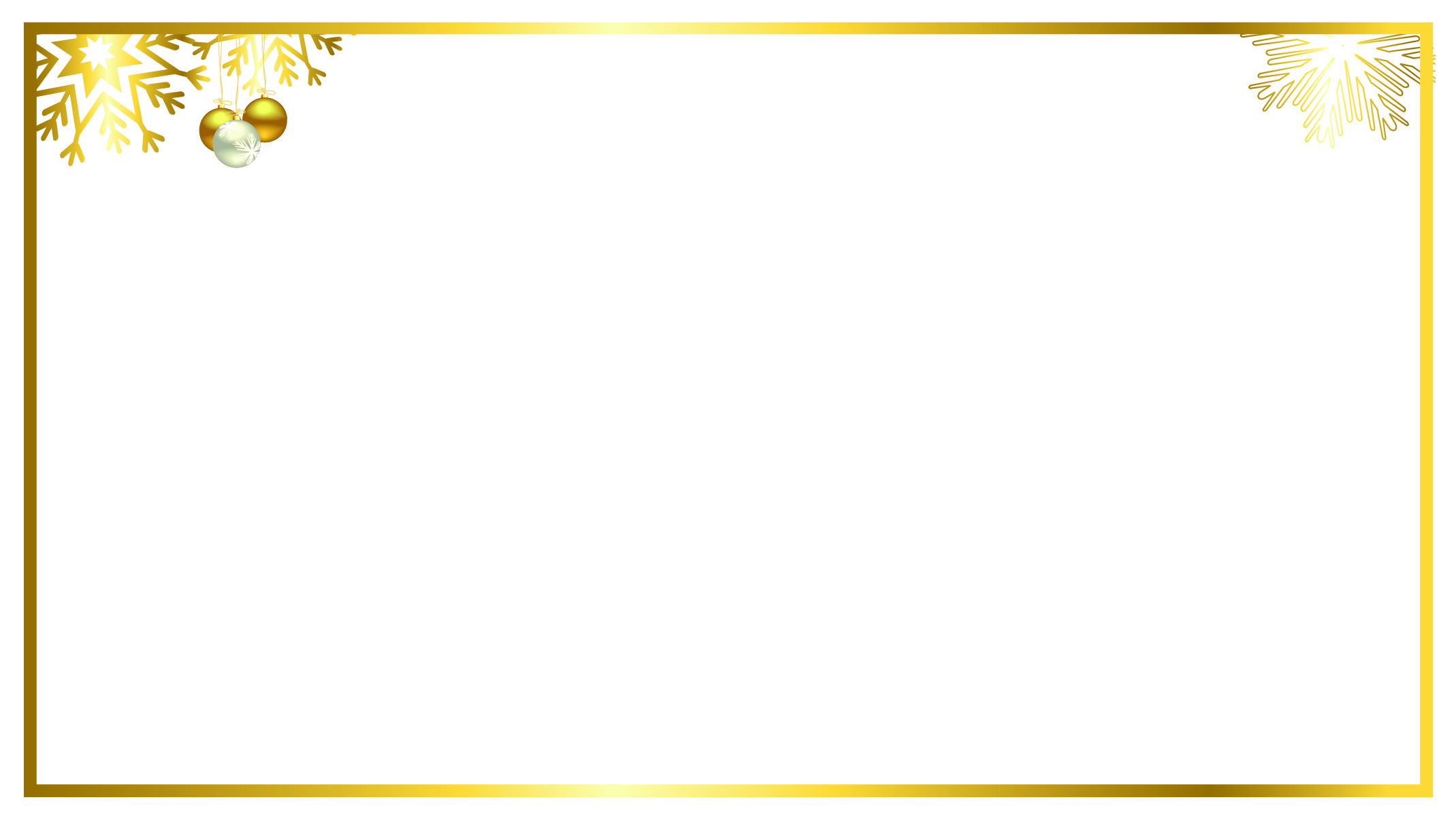 2. สองด้านที่พระคุณจะทำให้ใจของท่านตั้งมั่นคง
2. Two areas grace will establish your heart
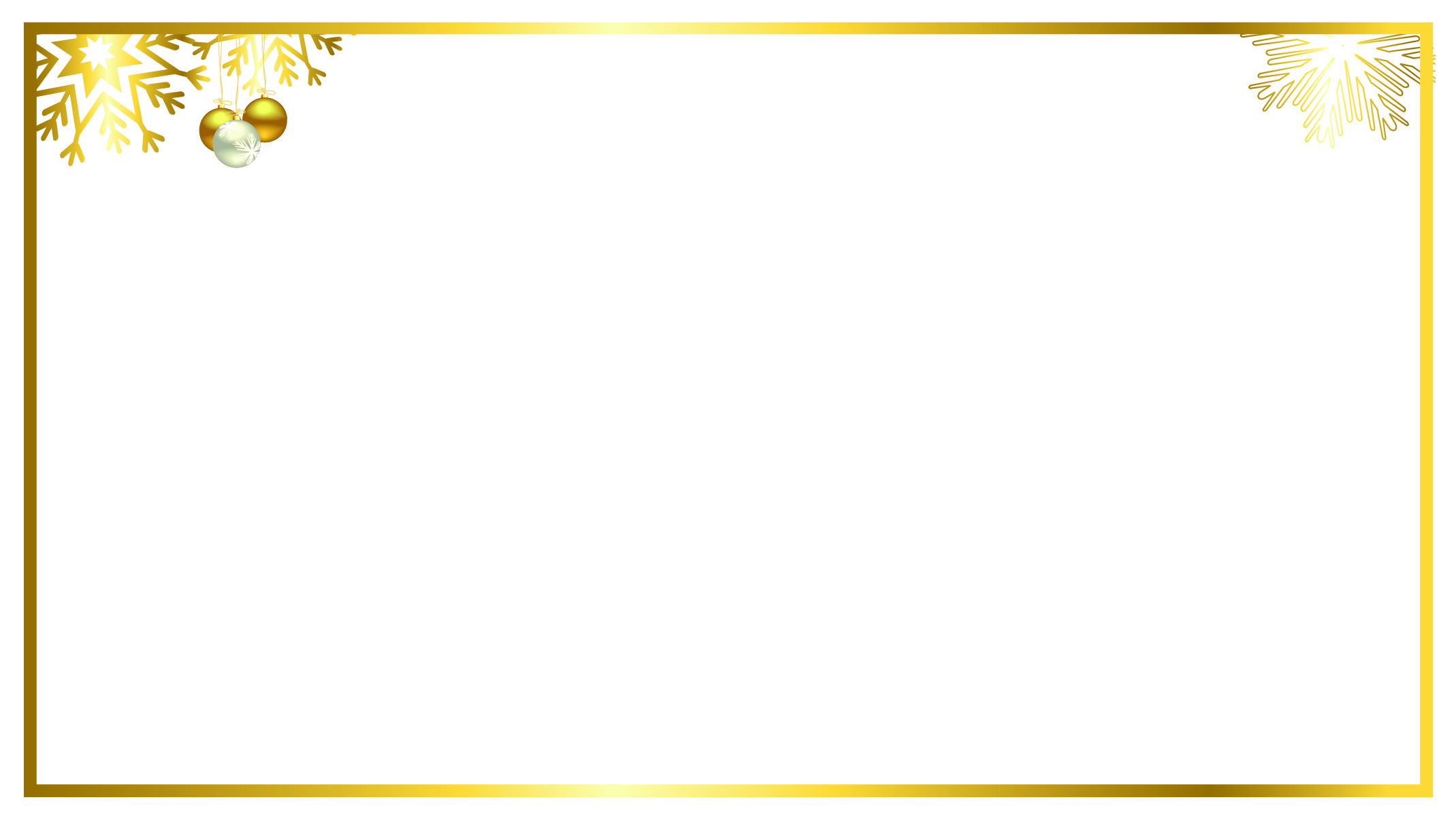 ก. #1 พระคุณทำให้ท่านตั้งมั่นคงในความรอด และใน   
    ความสัมพันธ์ที่ท่านมีกับพระเจ้า 
     ยูดา 1:24   “แด่พระองค์ผู้ทรงสามารถคุ้มครองไม่ให้ท่านล้มลง และนำ
     ท่านเข้าสู่เบื้องพระพักตร์อันเปี่ยมด้วยพระเกียรติสิริอย่างปราศจาก
     ตำหนิและด้วยความชื่นชมยินดีอย่างใหญ่หลวง”
a. #1 Grace establishes you in salvation and your relationship with God.
Jude 1:24
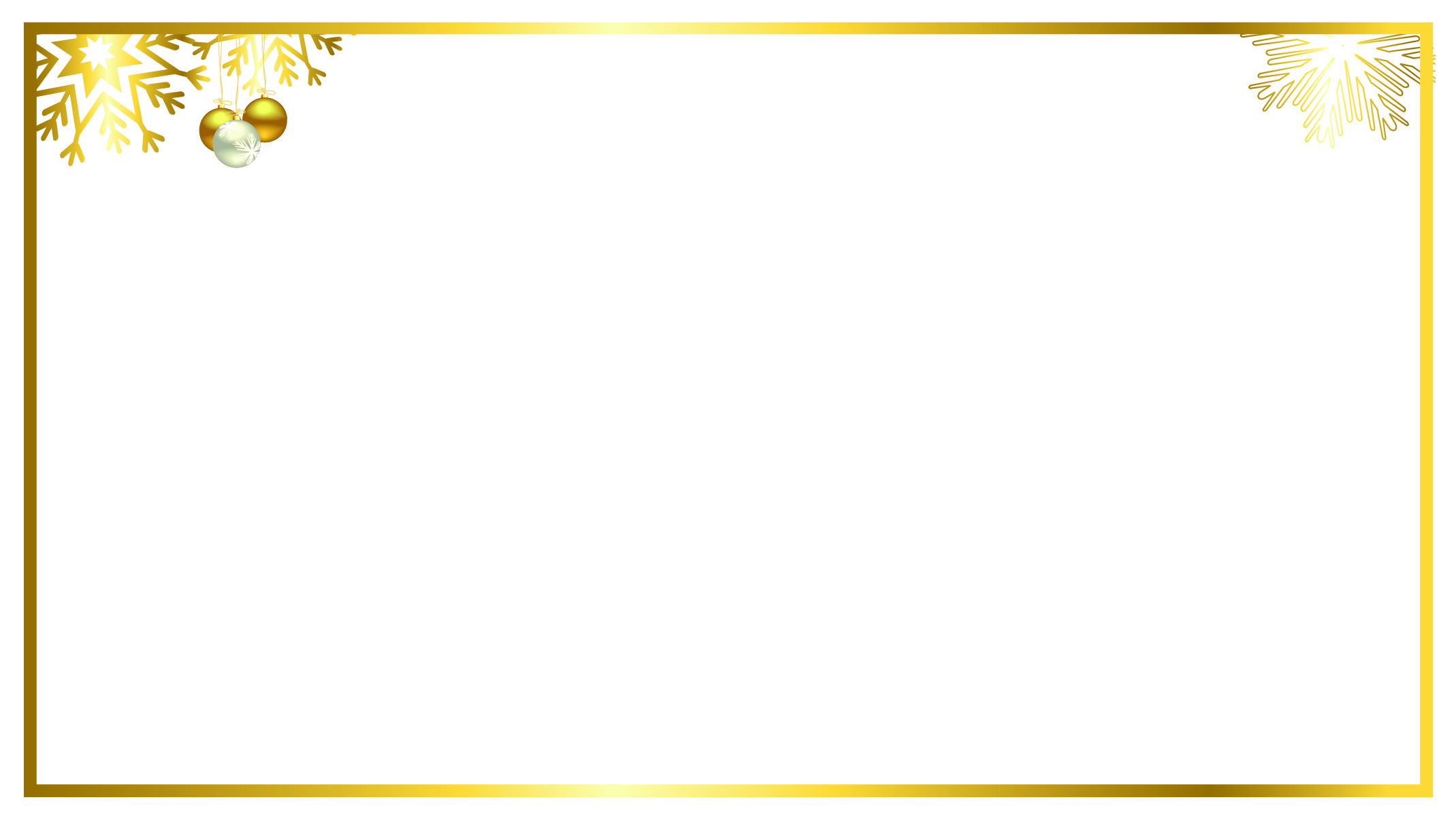 เราจะสามารถเข้าถึงพระคุณของพระเจ้าด้วยความเชื่อได้อย่างไร?
เอเฟซัส 2:8 “เพราะว่าท่านทั้งหลายได้รับความรอดโดยพระคุณผ่านทางความเชื่อ ความรอดนี้ไม่ได้มาจากตัวท่านเอง แต่เป็นของประทานจากพระเจ้า” 

1 ยอห์น 1:9  “ถ้าเราสารภาพบาปของเรา พระองค์ทรงสัตย์ซื่อและเที่ยงธรรมจะทรงอภัยบาปของเราและชำระเราให้พ้นจากความอธรรมทั้งสิ้น”
How do we access this grace by faith?
Ephesians 2:8, 1 John 1:9
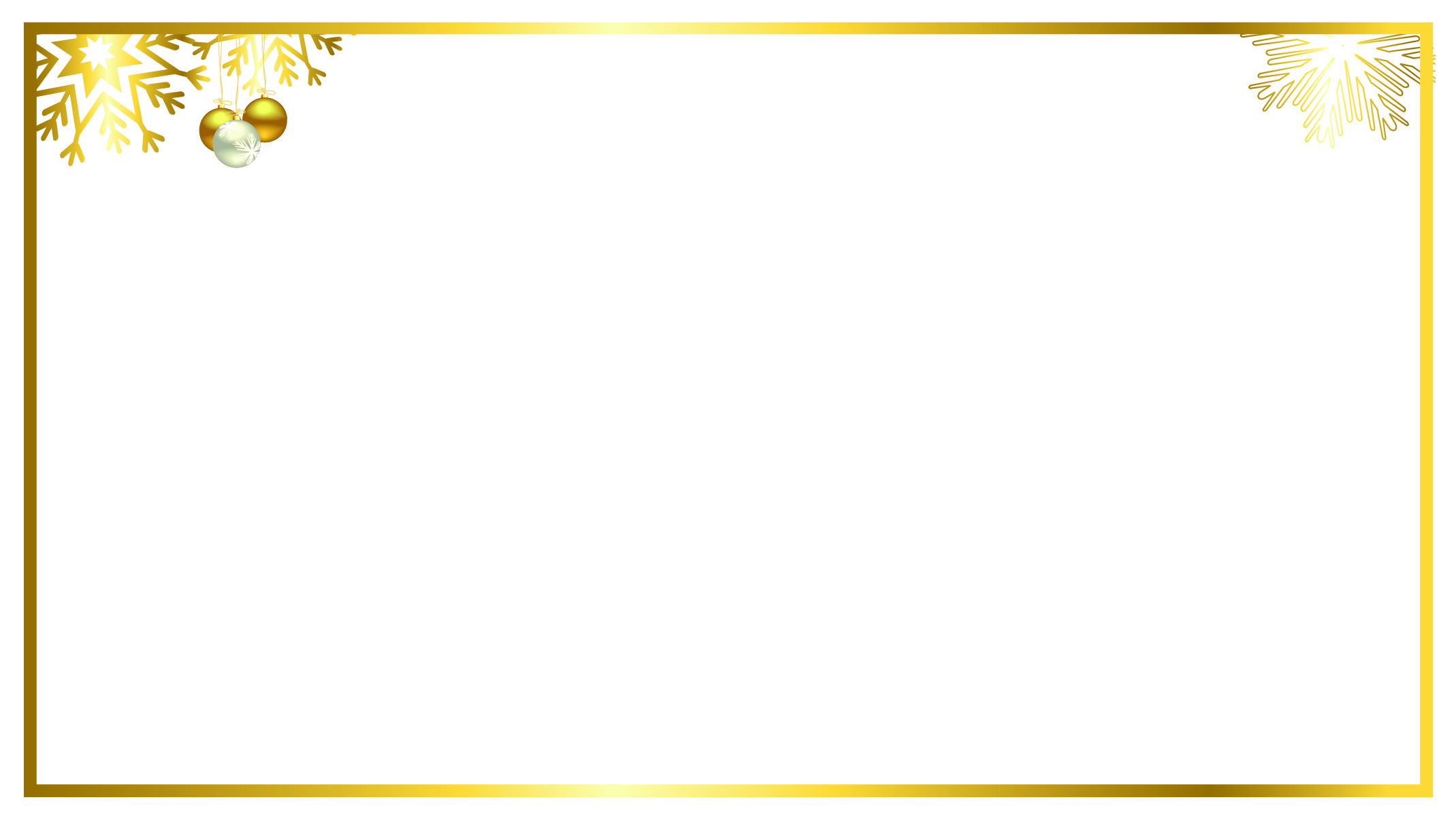 ข. #2 พระคุณทำให้ท่านตั้งมั่นคงในความทุกข์ยาก 
     2 โครินธ์ 12:9 “แต่พระองค์ตรัสกับข้าพเจ้าว่า “พระคุณของเรา
     เพียงพอสำหรับเจ้า เพื่อว่าฤทธิ์อำนาจของเราจะได้ปรากฏเต็มที่ใน
     ความอ่อนแอ” ฉะนั้นข้าพเจ้าจึงอวดความอ่อนแอของตนด้วยความ
     ยินดี เพื่อฤทธิ์อำนาจของพระคริสต์จะได้อยู่ในข้าพเจ้า”
b.	#2 Grace establishes your heart in adversity. 
2 Corinthians 12:9
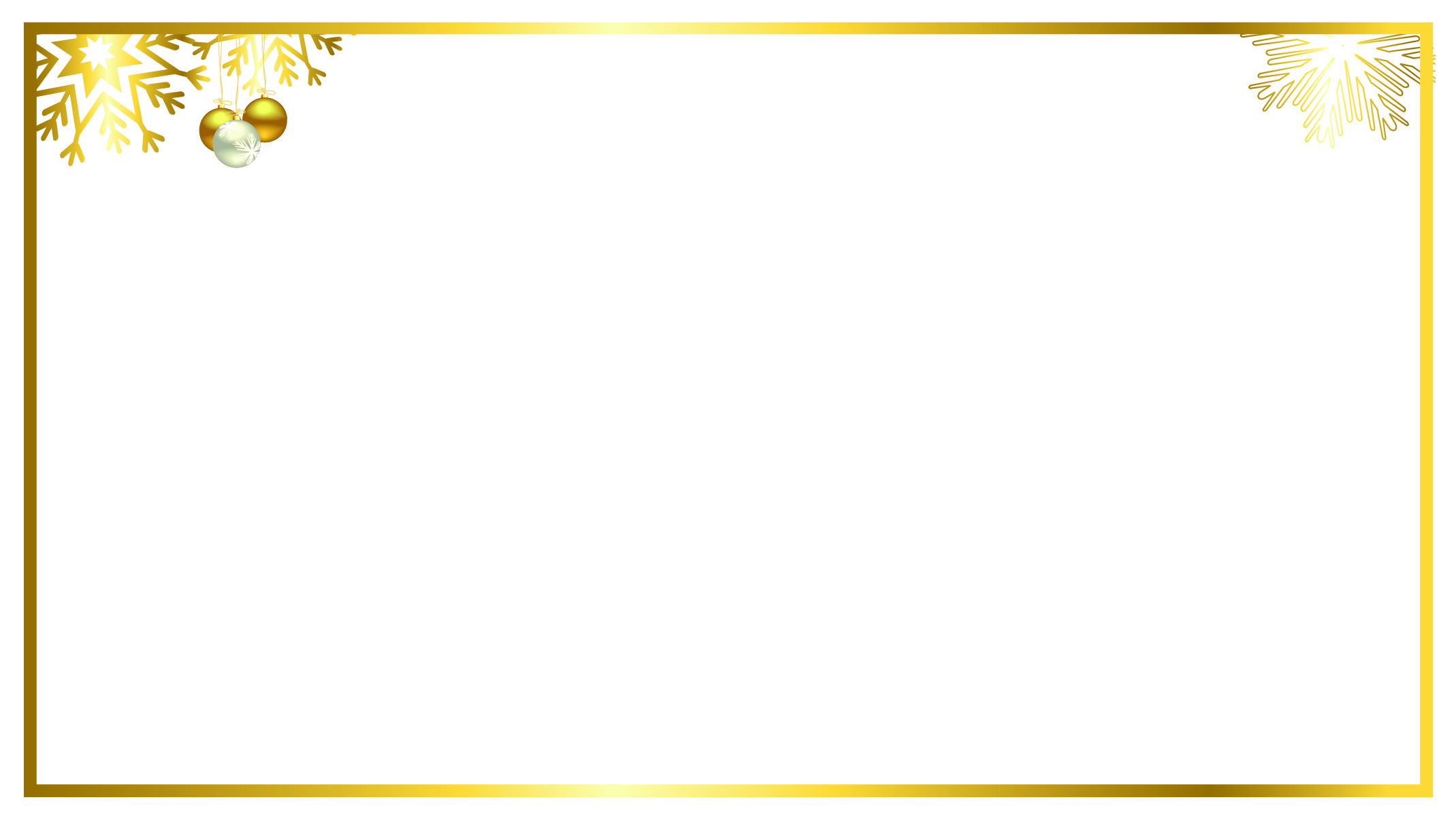 เราจะสามารถเข้าถึงพระคุณของพระเจ้าด้วยความเชื่อได้อย่างไร? 
ฮีบรู 4:16 “ฉะนั้นขอให้เราเข้ามาใกล้พระบัลลังก์แห่งพระคุณด้วยความมั่นใจ 
เพื่อเราจะได้รับพระเมตตาและจะพบพระคุณที่จะช่วยเหลือเราเมื่อถึงคราวจำเป็น”
โรม 5:17 “เพราะถ้าโดยการล่วงละเมิดของมนุษย์คนเดียวเป็นเหตุให้ความตายได้ครอบครองผ่านทางมนุษย์คนเดียวผู้นั้น ยิ่งกว่า นั้นสักเท่าใดบรรดาผู้ที่ได้รับพระคุณและของประทานแห่งความชอบธรรมซึ่งพระเจ้าทรงจัดเตรียมไว้อย่างมากล้นย่อมครอบครองในชีวิตผ่านทางมนุษย์คนเดียวคือพระเยซูคริสต์”
How do we access this grace by faith?
Hebrews 4:16, Romans 5:17
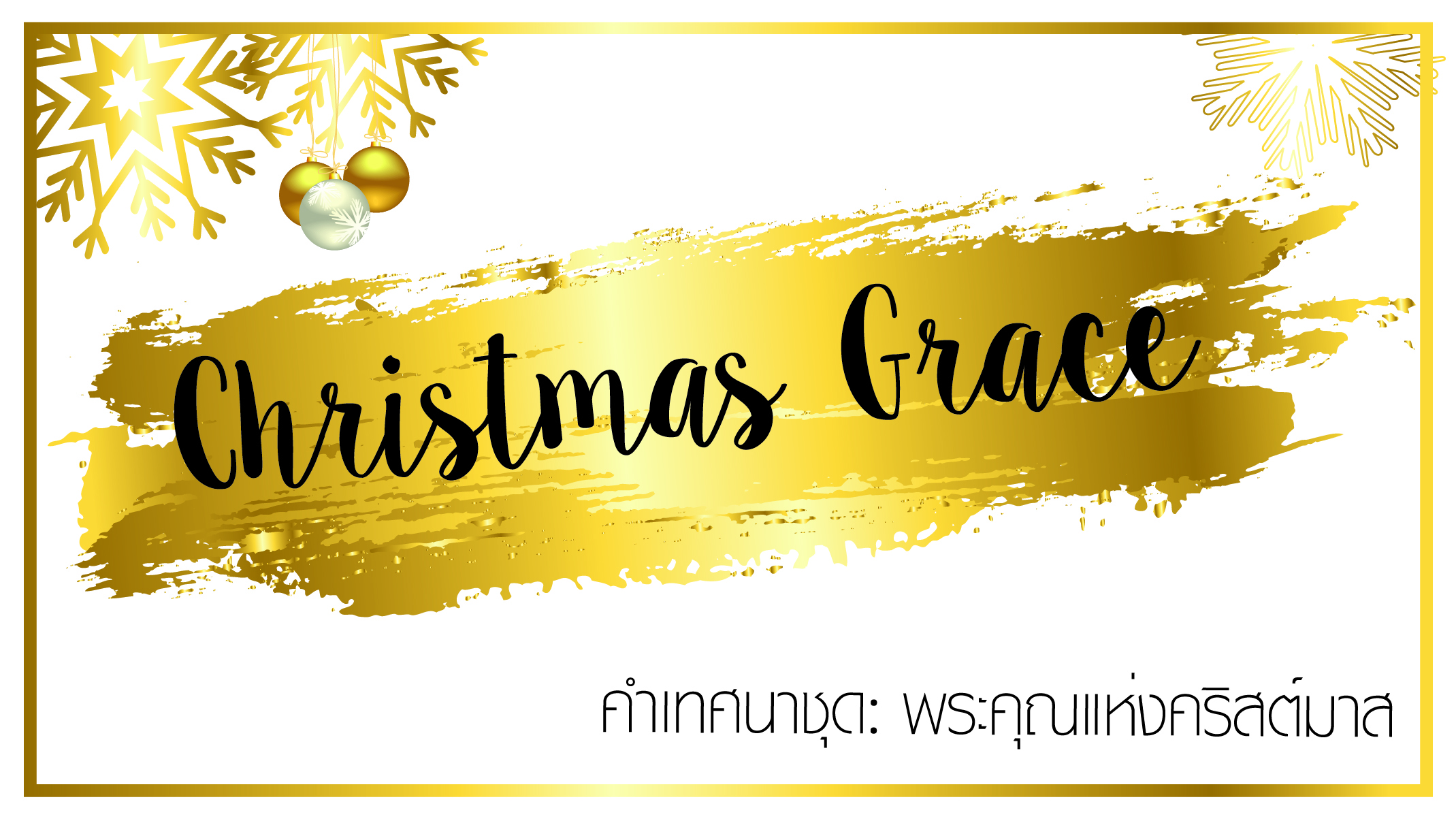 ตอนที่ 1: ใจที่ตั้งมั่นคง